IL GIUDICE DELL’ESECUZIONE ALLE PRESE CON LE PROCEDURE CONCORSUALI
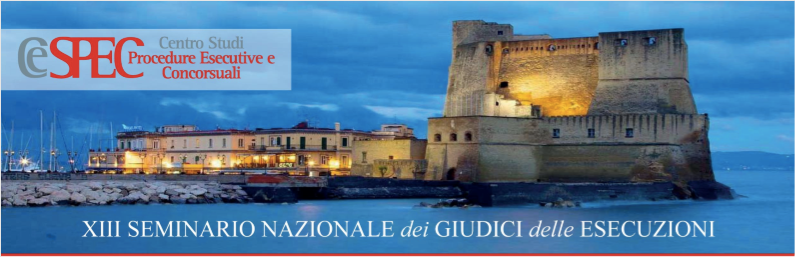 NAPOLI, 11 OTTOBRE 2019
Enrica Bertolotto - Elisa Tosi
1 - BREVE PREMESSA DI CARATTERE GENERALE E NORMATIVA DI RIFERIMENTO
la soddisfazione sui beni compresi nel fallimento avviene attraverso la partecipazione ai riparti elaborati sulla base dello stato passivo esecutivo
concorso formale e sostanziale tra i creditori 
(art. 52 L.F.)
(art. 151 C.C.I.)
realizza il principio della par condicio creditorum (art. 2741 c.c.)
tendenziale incompatibilità della tutela individuale del credito con l’esecuzione collettiva che si esplica nel generale divieto di instaurazione e prosecuzione delle azioni da parte dei singoli creditori
Ogni credito e diritto – reale o personale, su beni mobili o immobili -  deve essere accertato con le modalità di cui al capo V titolo II L.F
Art. 107 comma VI L.F.: “Se alla data di dichiarazione di fallimento sono pendenti procedure esecutive, il curatore può subentrarvi; in tale caso si applicano le disposizioni del codice di procedura civile; altrimenti su istanza del curatore il giudice dell'esecuzione dichiara l'improcedibilità dell'esecuzione, salvi i casi di deroga di cui all'articolo 51”.
(art. 216 comma X C.C.I.)
Art. 51 L.F.: “salvo diversa disposizione della legge, dal giorno della dichiarazione di fallimento nessuna azione individuale esecutiva o cautelare, anche per crediti maturati durante il fallimento, può essere iniziata o proseguita sui beni compresi nel fallimento
(art. 150 C.C.I.)
2 - IL DIVIETO POSTO DALL'ART. 51 L.F.
Ambito soggettivo: 
tutti i creditori, sia concorsuali sia con titolo successivo alla dichiarazione di fallimento
Ambito oggettivo: solo beni compresi nell'attivo fallimentare (esclusi i beni di terzi e quelli non acquisiti o abbandonati dal fallimento ex art. 104ter comma VIII L.F.; art. 213 comma II C.C.I.). 
Confini temporali:dalla data di pubblicazione della sentenza dichiarativa di fallimento (art. 16 comma II L.F.; art. 49 C.C.I.) sino alla chiusura della procedura (art. 120 comma III L.F. “I creditori riacquistano il libero esercizio delle azioni verso il debitore per la parte non soddisfatta dei loro crediti…”; art. 236 comma III C.C.I.)
contemporanea pendenza delle procedure:
quando la procedura individuale può dirsi conclusa?
Esecuzioni immobiliari
Esecuzioni presso terzi
ordinanza di approvazione del progetto di distribuzione (Cass. 2534/1982) o emissione dell’ordine di pagamento ex art. 598 c.p.c. (Cass. 15826/2005);
ordinanza di assegnazione ex art. 553 c.p.c. (Cass. 26036/20505).
Pagamento effettivo al creditore (Cass. n. 23752 del 17/12/2004: «se tra la data del provvedimento di assegnazione e quella del pagamento intervenga il fallimento del debitore, in forza del divieto di azioni individuali posto dall'art. 51 legge fall., la somma deve ritenersi di pertinenza della curatela)
L’apparente contrasto è chiarito da Cass. n. 23993 del 28/12/2012
3 – OPERATIVITA’ DEL DIVIETO – IMPROCEDIBILITA’ DELL’ESECUZIONE
SE CUSTODE È ANCORA IL DEBITORE, LA  CUSTODIA SI TRASFERISCE IMMEDIATAMENTE IN CAPO AL CURATORE INDIPENDENTEMENTE DALLA SCELTA CIRCA LA PROSECUZIONE DELL'ESECUZIONE (Cass. 8.5.2009, n. 10599).
I provvedimenti del G.E.

 DICHIARA L’IMPROCEDIBILITA’ DELL’ESECUZIONE (temporanea quiescenza reversibile – art. 623 c.p.c.)
 NON ORDINA LA CANCELLAZIONE DELLA TRASCRIZIONE DEL PIGNORAMENTO (l'espropriazione si trasferisce in sede concorsuale, fermi gli effetti sostanziali a favore della massa dei creditori; il gravame sarà cancellato dal giudice delegato ex art. art. 108 comma II L.F.)
 LIQUIDA I COMPENSI E LE SPESE DEGLI AUSILIARI e li pone a carico del creditore procedente a titolo di anticipazione ex art. 8 D.P.R. 115/2002 (cfr. Cass. 18.12.2015, n. 25585)
 EMETTE IL DECRETO DI TRASFERIMENTO QUALORA IL BENE SIA GIA’ STATO AGGIUDICATO (art. 187bis disp. att. c.p.c.);
RIMETTE alla procedura fallimentare l’eventuale RICAVATO DELLA VENDITA, SENZA procedere alla redazione del PROGETTO DI DISTRIBUZIONE.
“ove il curatore ritenga di attuare altre forme di esecuzione, la procedura individuale, non proseguita, per sua scelta, dal curatore, né proseguibile, ai sensi dell’art. 51 legge fall., dal creditore istante, diventa improcedibile, ma tale improcedibilità non determina la caducazione degli effetti sostanziali del pignoramento (tra cui quello,  stabilito dall’art. 2916 cod. civ., in base al quale nella distribuzione della somma ricavata dall'esecuzione non si tiene conto delle ipoteche, anche se giudiziali, iscritte dopo il pignoramento), giacché nella titolarità di quegli effetti è già subentrato, automaticamente e senza condizioni, il curatore, a norma dell’art. 107 legge fall.” (Cass. 15103/2005; Cass. 10599/2009; Cass. 25963/2009; Cass. 16158/2015; Cass. 25802/2015
Art. 216 comma X C.C.I. «….fermi restando gli effetti conservativi sostanziali del pignoramento in favore dei creditori»
Il subentro del Curatore

costituisce manifestazione del più generale POTERE DI DISPOSIZIONE ED AMMINISTRAZIONE DEI BENI di cui all’art. 31 l.f. (non sostituzione processuale; Cass. 25963/2009)
     RAGIONI DI CONVENIENZA/OPPORTUNITÀ (ubicazione del bene, titolarità in capo al fallito solo di una
     quota del diritto pignorato)
SI APPLICANO LE DISPOSIZIONI DEL CODICE DI RITO
permane il custode già nominato (implicitamente ricavabile da Cass. 24442/2010);
anche nelle procedure esecutive mobiliari
La sorte della procedura esecutiva
IL FALLIMENTO
LIQUIDA I BENI PIGNORATI
NON LIQUIDA I BENI PIGNORATI
(abbandono art. 104-ter L.F.; art. 213 comma II C.C.I./revoca del fallimento)
La trascrizione del pignoramento è cancellata su ordine del GD – art. 108 c.2 L.F. (art. 217 comma II C.C.I.)
Estinzione per inattività delle parti – art. 630 cpc
Riassunzione – art.627 cpc
L’esecuzione è definitivamente improcedibile per mancanza sopravvenuta dell’oggetto
FOCUS SUL MUTUO FONDIARIO art. 38 e segg. t.u.b.
1. Il credito fondiario ha per oggetto la concessione, da parte di banche, di finanziamenti a medio e lungo termine garantiti da ipoteca di primo grado su immobili.
 2. La Banca d’Italia, in conformità delle deliberazioni del CICR, determina l’ammontare massimo dei finanziamenti, individuandolo in rapporto al valore dei beni ipotecati o al costo delle opere da eseguire sugli stessi, nonché le ipotesi in cui la presenza di precedenti iscrizioni ipotecarie non impedisce la concessione dei finanziamenti
Vantaggi sostanziali (art. 39 t.u.b.)
Non è un mutuo di scopo: la destinazione della somma mutuata non è rilevante per l’applicabilità della disciplina (Cass. 4792/12; Cass. 9511/07; Cass, 317/01).
Sottrazione azioni revocatorie e consolidamento breve ipoteche
Diritto alla riduzione di ipoteca con pagamenti di 1/5
Estensione dell’ipoteca alle somme dovute per clausole di indicizzazione
Vantaggi processuali (art. 41 tub)
Corte Cost. 175/04: il mutuo fondiario non è mutuo di scopo e assolve alla funzione di «favorire la “mobilizzazione” della proprietà immobiliare e l'accesso a finanziamenti potenzialmente idonei (anche) a consentire il superamento di situazioni di crisi dell'imprenditore»
l’azione esecutiva può  essere iniziata e/o proseguita dopo il fallimento
No obbligo di notifica preventiva del titolo esecutivo
Versamento diretto alla banca del ricavato della vendita e delle rendite (dedotte spese e imposte)
non basta la perizia della banca (Cass.9079/18) 
è significativo il valore di vendita del bene (Cass. 9079/18)
si considera il valore cauzionale, come da Direttiva CE 2000/12 (Cass. 11201/18)
Limite di finanziabilità art. 38 co. 2. è fissato dalla Banca d’Italia (delibera CICR del 22.4.1995) nell’80% del valore dei beni ipotecati
Come si accerta il rispetto/superamento del limite?
Cass. 17352/17: l’intero contratto di mutuo fondiario è nullo, salva la possibilità di conversione; in particolare:
non c’è nullità testuale ex art. 117 co. 8 t.u.b.
l’interesse economico tutelato dalla norma non è la stabilità economica della singola banca, ma interessi economici nazionali (di natura pubblica), come riconosciuti da C.cost. 175/04 (interesse alla mobilizzazione della proprietà immobiliare)
Il limite costituisce un elemento tipizzante della fattispecie e se non è rispettato il mutuo non può dirsi fondiario;
il limite tutela anche la par condicio creditorum, che sarebbe pregiudicata dalla validità di una causa di prelazione derivante da un contratto che viola una norma imperativa;
non si può configurare un’ipotesi di nullità parziale perché un finanziamento ipotecario non rispettoso dei limiti legali non corrisponde al tipo legale di mutuo fondiario;
il mutuo fondiario nullo può essere convertito in finanziamento avente natura di mutuo ipotecario ordinario (art. 1424 c.c.) purché la conversione sia richiesta nella prima difesa utile (anche in sede opposizione allo stato passivo)
Conf. Cass. 11201/18; Cass., 6586/18; Cass., 9079/18; Cass. 11543/18; Cass. 13285/18; Cass. 13286/18; Cass. 24138/18; Cass. 17439/19.
Quali le conseguenze del superamento del limite?
Cass.  26672/13: esclude la nullità del contratto, in quanto:
non si configura una nullità testuale ex art. 117 co. 8 tub;
il limite di finanziabilità è posto a tutela del sistema bancario e costituisce una regola di condotta la cui violazione non comporta applicazione dell’art. 1418 c.c., ma può dare luogo a irrogazione di sanzioni amministrative alla banca;
se si configurasse una nullità, sarebbe travolta l’ipoteca e si produrre un danno al soggetto (banca) i cui interessi sono tutelati dalla norma
Conf. Cass. 22446/15
RAPPORTI TRA ESECUZIONE FONDIARIA E FALLIMENTO
 LA CUSTODIA DEL BENE PIGNORATO
MAI IL DEBITORE (Cass. 8.5.2009, n. 10599 )
LA VENDITA DEL BENE PIGNORATO
Fermo il privilegio del creditore fondiario, la vendita può comunque essere effettuata anche in sede fallimentare?
L’orientamento prevalente ammette tale possibilità perché il bene è pur sempre compreso nella massa fallimentare e le procedure non sono incompatibili
il principio di unicità delle procedure esecutive sancito dagli artt. 524 e 561 c.p.c. induce a ritenere che lo stesso bene non possa essere contemporaneamente sottoposto ad esecuzione individuale e concorsuale; 
ammettere la liquidazione in sede concorsuale, pur in pendenza di una già radicata procedura individuale, significherebbe privare il creditore fondiario della facoltà eccezionale conferitagli dal legislatore con l’art. 41 comma II TUB;
il criterio della prevenzione non trova alcun aggancio normativo (Trib. Busto Arsizio, 29.11.2018).
Il concorso tra le diverse procedure liquidatorie si regola attraverso la PREVENZIONE(Cass., 28.1.1993, n. 1025; Cass., 30.1.1985 n. 582; Cass. 8.9.2011, n. 18436)

Momento rilevante
obiezioni
G.D.
Decreto di autorizzazione dell’esecuzione degli atti conformi al programma di liquidazione ex. Art. 104-ter comma IX LF (ovvero decreto ex art. 104ter comma VII L.F.). Art. 213 comma VII C.C.I.
G.E.
Ordinanza ex art. 569 cpc
LA NATURA E LE MODALITÀ DI ESPLICAZIONE DEL PRIVILEGIO FONDIARIO.
Cass. 17.12.2004, n. 23572 est. Rordof
Lo “strappo” della normativa speciale sul credito fondiario rispetto alla legge fallimentare deve essere il meno vistoso possibile.
Il privilegio processuale ha natura solo temporale, non si traduce in una causa di prelazione ulteriore
Il creditore fondiario non è esonerato dal concorso formale né da quello sostanziale
successivamente
L’assegnazione delle somme ricavate dall’espropriazione forzata è provvisoria
Cass. 11.10.2012, n. 17368; Cass., 28.5.2008, n. 13996; Cass., 11.6.2007, n. 13663; Cass., 14.5.2007, n. 11014
Solo insinuazione al passivo e collocazione nel riparto fallimentare rendono definitiva l’attribuzione*
Cass. 21.3.2014,  n. 6738: 
la collocazione del credito in via chirografaria nello stato passivo preclude al G.E. di riconoscere il privilegio fondiario
Le somme percepite dal creditore fondiario in eccedenza devono essere restituite anche senza intervento del Curatore nell’esecuzione
Cass. 30.3.2015 n. 6377: 
la mancata insinuazione al passivo della banca legittima il provvedimento con cui il G.E. attribuisce al fallimento dell’intero ricavato della vendita
onere della curatela dimostrare nel giudizio ex art. 2033 c.c. l’esito della graduazione fallimentare
* cfr. RELAZIONE ILLUSTRATIVA AL C.C.I. art. 151
Cassazione Sez. III 13 luglio 2018 n. 23482 (est. Tatangelo)

Il G.E. deve conformare l’assegnazione provvisoria ai provvedimenti emessi nel fallimento (art. 52 l.f.)
La domanda di insinuazione al passivo non sia stata proposta
Il creditore fondiario ha l’onere di provare di essere stato ammesso al passivo (fatto costitutivo) per ottenere l’assegnazione provvisoria nella procedura esecutiva
È definitivo il rigetto dell’istanza di ammissione al passivo
Il g.e. non assegna alcunché al creditore fondiario
Il provvedimenti di rigetto di ammissione del credito è stato opposto
Il provvedimenti di ammissione parziale del credito è stato opposto
Può accadere che:
Il g.e. assegna provvisoriamente al creditore fondiario nei limiti del credito ammesso
E’ definitiva l’ammissione del credito
Il g.e. rinvia l’approvazione del progetto di riparto in attesa della decisione del g.d.
La domanda di insinuazione al passivo è stata proposta ma non ancora esaminata
RUOLO DEL CURATORE NELLA PROCEDURA ESECUTIVA
Deve dimostrare l’esistenza di ulteriori crediti con diritto di preferenza rispetto al credito fondiario: si tratta di fatti impeditivi, che devono essere documentati al g.e. e che non possono essere presi in considerazione ex officio.
Il curatore deve quindi
non deve intervenire per confermare l’ammissione al passivo del fondiario: è un fatto che deve essere documentato dal creditore
dimostrare l’avvenuto pagamento dei debiti di massa su autorizzazione del G.D.
produrre nella procedura esecutiva i provvedimenti del g.d. che dispongono la graduazione (diretta o indiretta) di tali costi con prevalenza sul credito fondiario
costituirsi nel processo esecutivo
Spetta al G.E. liquidare i compensi dei propri ausiliari
Soluzione Tribunale di Alessandria: Circolare del 28.2.19 – circolare esplicativa dei rapporti tra credito fondiario e fallimento – istruzioni ai curatori
ha l’onere di presentare istanza di insinuazione al passivo del suo credito nel fallimento, chiedendo il riconoscimento del privilegio ipotecario fondiario
Il creditore fondiario che abbia contratto un mutuo fondiario prima della dichiarazione di fallimento
può iniziare l’azione esecutiva sull’immobile, salvo che il bene sia già stato posto in vendita dal curatore (in questo caso l’esecuzione deve essere intrapresa contro il curatore, ex art. 43 co. 1 l.f.)
può proseguire l’azione esecutiva già pendente
La procedura esecutiva è dichiarata improcedibile ex art. 51 l.f. per i creditori non fondiari, che non possono partecipare alla distribuzione del ricavato, ma possono chiedere l’ammissione al passivo per le spese già sostenute
Al creditore fondiario sono riconosciuti i frutti dell’immobile pignorato, al netto delle spese di amministrazione, di procedura e dei tributi, oltre al ricavato della vendita del bene
SE IL CREDITORE FONDIARIO PROSEGUE  L’ESECUZIONE
L’assegnazione ha carattere provvisorio e il creditore fondiario deve restituire al fallimento quanto incassato in eccedenza rispetto al credito ammesso al passivo e le spese sostenute
Il curatore deve intervenire nell’esecuzione per far valere i diritti della massa dei creditori
la quota in % dell’attivo fallimentare (stimato o liquidato) rappresentata dall’attivo ricavato dalla procedura esecutiva
Dopo l’emissione del decreto di trasferimento, il curatore deve chiedere la liquidazione di un acconto sul compenso ex art. 109 l.f., determinato in relazione  ai valori minimi dell’attivo e ai valori medi del passivo, curando di indicare:
la quota in % del passivo accertato rappresentata dal credito insinuato del creditore fondiario
ADEMPIMENTI DEL CURATORE 
NELLA PROCEDURA 
ESECUTIVA FONDIARIA
accertare l’ammontare dell’ICI/IMU maturata e delle spese condominiali maturate dal fallimento al decreto di trasferimento
richiedere la liquidazione del cd. campione fallimentare (se non già pagato)
Deve quindi predisporre un progetto di riparto parziale delle somme ricavate dall’esecuzione (senza accantonamenti), per determinare la somma che il creditore fondiario ha diritto a ricevere in sede fallimentare; il riparto (una volta esecutivo) deve essere prodotto nell’esecuzione. A tal fine, il curatore deve:
quantificare l’ammontare delle spese generali maturate (es. canone fallco)
verificare l’esistenza di spese sostenute in relazione allo specifico bene (es. assicurazioni)
nel progetto di riparto tutte le spese citate saranno indicate come prededucibili (quelle generali  e il campione in % rispetto all’attivo ricavato nella procedura esecutiva)
verificare l’esistenza di privilegi immobiliari ex art. 2748 co. 2 c.c.
si risolvono in sede fallimentare le eventuali questioni in ordine alla prededucibilità delle spese sostenute nella procedura fallimentare e alla relativa graduazione
il progetto di riparto in sede esecutiva è agevole, in quanto dalla somma attribuibile al creditore fondiario risultante dal riparto parziale dichiarato esecutivo dal G.D., si devono solo detrarre le spese della procedura esecutiva (nella specie, i compensi al delegato e al custode)
QUALCHE UTILITA’ PRATICA
non si onera il creditore fondiario di richiedere l’ammissione al passivo dei compensi liquidati dal g.e. a favore del delegato custode
si evita l’assegnazione al fondiario di somme maggiori rispetto a quelle a cui ha diritto e si prevengono dispendiose e lunghe azioni di ripetizione dell’indebito
Come si declinano i principi di Cass. n. 23482/2018 
nell’ipotesi in cui l’esecuzione instaurata o proseguita dal creditore fondiario si svolga 
NEI CONFRONTI DEL TERZO DATORE DI IPOTECA FALLITO?
Esistenza, validità ed opponibilità al fallimento della prelazione vanno «verificati» in sede di ripartizione dell’attivo fallimentare.
STEP 1 – GIURISPRUDENZA CONSOLIDATA 
«I creditori titolari di un diritto di ipoteca sui beni immobili compresi nel fallimento, costituiti in garanzia dei crediti vantati verso debitori diversi dal fallito, non possono avvalersi del procedimento di verificazione dello stato passivo, di cui al capo V della legge fallimentare in quanto il terzo non è creditore diretto del fallito e l’accertamento dei suoi diritti non può essere sottoposto alle regole del concorso» (Cass. 2540/2016)
Qual è il fatto costitutivo?
Il G.E. dovrebbe limitarsi ad accertare i presupposti di applicazione dell’art. 41 TUB
STEP 2 – RECENTI ORIENTAMENTI CONTRASTANTI DI LEGITTIMITÀ
dopo la riforma introdotta dal d.lgs. n. 5 del 2006 anche tali creditori devono insinuarsi al passivo (Cass. 2657/2019);
la domanda di insinuazione è comunque inammissibile anche dopo la novella introdotta dal d.lgs. n. 5 del 2006 (Cass. 18790/2019).
Il fatto costitutivo è il provvedimento del G.D. che accerti il diritto di partecipare al riparto
STEP 3 – art. 201 C.C.I. il creditore deve proporre domanda di partecipazione al riparto delle somme ricavate dalla liquidazione di beni compresi nella procedura ipotecati a garanzia di debiti altrui
PROCEDIMENTI DI COMPOSIZIONE DELLA CRISI DA SOVRAINDEBITAMENTO E DI LIQUIDAZIONE DEL PATRIMONIO(Legge 3 gennaio 2012, n. 3)
L’AVVERTIMENTO PREVISTO DALL’ART. 480 COMMA II C.P.C.
Art. 480 comma II c.p.c.: “il precetto deve altresì contenere l'avvertimento che il debitore può, con l'ausilio di un organismo di composizione della crisi o di un professionista nominato dal giudice, porre rimedio alla situazione di sovraindebitamento concludendo con i creditori un accordo di composizione della crisi o proponendo agli stessi un piano del consumatore”
Finalità informativa
Conseguenze della mancato avvertimento. Tesi contrapposte:
2) mera irregolarità. Il precetto non è nullo, in quanto:
l’art. 480 c.p.c. non indica espressamente tale sanzione. La nullità di un atto per inosservanza di forme non può essere pronunciata se non è comminata dalla legge (art. 156 comma I c.p.c.);
le procedure di sovraindebitamento possono attivarsi nonostante l'inizio dell'esecuzione forzata. Non ci sono termini preclusivi;
la nullità di un atto non può essere pronunciata se ha raggiunto lo scopo a cui è destinato (art. 156 comma III c.p.c.): se il debitore denuncia l’omissione dell’avvertimento con l’opposizione ex art. 617 c.p.c., è evidente che la finalità informativa è stata comunque soddisfatta;
principio di tendenziale preclusione della rinnovazione di atti certamente insuscettibili di offrire risultati diversi rispetto a quelli già dati (Cass. 11585/2009).
1 ) motivo di invalidità del precetto, da far valere con l'opposizione agli atti esecutivi nel termine di 20 giorni dalla notifica ex art. 617 comma I c.p.c. (Trib. Milano, 23.12.2015)
Trib. Milano, 24.7.2018 N. 8303; Trib. Milano, 18.2.2016; Trib. Milano 30.3.2016 N. 4347; T. Gela, 3.11.2018, N. 585; Trib. Bari, 27.6.2018 N. 2756; Trib. Novara, 25.1.2018 N. 100; Trib. Bari, 23.2.2017, N. 1008; Trib. Arezzo, 24.1.2017 N. 87; Trib. Livorno, 10.11.2016 N. 1359; T. Bergamo 21.10.2016; Trib. Monza 18.8.2018 N. 2276; Trib. Latina, 21.7.2016
LA SOSPENSIONE DELLE PROCEDURE ESECUTIVE INDIVIDUALI
garantire la par condicio creditorum
Finalità comune
consentire la predisposizione del piano o dell’accordo sulla base di una situazione patrimoniale cristallizzata
LIQUIDAZIONE DEL PATRIMONIO
PIANO DEL CONSUMATORE
ACCORDO DI COMPOSIZIONE DELLA CRISI
Divieto per i creditori aventi titolo o causa anteriore di iniziare o proseguire azioni esecutive individuali sul patrimonio oggetto di liquidazione del debitore disposto dal giudice con il decreto con cui dichiara aperta la procedura (art. 14quinquies comma II lett. b).
Divieto per i creditori aventi titolo o causa anteriore di iniziare o proseguire azioni esecutive individuali sul patrimonio del debitore dalla data di omologazione del piano. I creditori con causa o titolo posteriore non possono procedere esecutivamente sui beni oggetto del piano” (art.12-ter).
sospensione di specifici procedimenti di esecuzione forzata pregiudizievoli per la fattibilità del piano disposta dal giudice con il decreto di fissazione dell’udienza (art.12bis comma II)
Divieto per i creditori aventi titolo o causa anteriore di iniziare o proseguire azioni esecutive individuali sul patrimonio del debitore disposto dal giudice con il decreto di fissazione dell’udienza (art.10 comma II lett. C)
“l'accordo omologato è obbligatorio per tutti i creditori anteriori al momento in cui è stata eseguita la pubblicità di cui all'articolo 10, comma 2. I creditori con causa o titolo posteriore non possono procedere esecutivamente sui beni oggetto del piano.” (art. 12 comma III).
misura provvisoria ed eventuale per singole  procedure esecutive già pendenti.
blocco automatico e generalizzato di tutte le azioni esecutive
APPLICAZIONE DEL DIVIETO
AMBITO OGGETTIVO
AMBITO SOGGETTIVO
tutti i creditori aventi titolo o causa anteriore al momento in cui vengono effettuate le pubblicità disposte dal giudice (ovvero dal momento del deposito del ricorso).
Tutto il patrimonio del debitore, fintantoché gli effetti dell’accordo o dell’omologazione del piano del consumatore non cessino eventualmente per il verificarsi di alcuno degli eventi previsti dagli artt. 11, 12 comma IV e 14bis.
Per i creditori con causa o titolo anteriore
Eccezione: titolari di crediti impignorabili (art. 545 c.p.c.),  solo con riferimento alla disciplina dell’accordo
Il divieto si applica anche ai creditori fondiari, in quanto:
l’art. 41 TUB, che riserva al creditore fondiario un privilegio procedimentale limitato al fallimento, è norma di stretta interpretazione;
nelle procedure regolate dalla L. 3/2012 non vi è alcun rinvio all’art. 51 L.F. e non sono previste deroghe al principio di assoluta prevalenza della procedura concorsuale.
( Trib. Modena, 1.6.2017; Trib. Mantova, 22.12.2017)
Per i creditori con causa o titolo posteriore
Accordo/piano del consumatore: 
I BENI OGGETTO DEL PIANO
Sono aggredibili i beni per i quali non è prevista la cessione in sede concorsuale
Liquidazione:
L’INTERO PATRIMONIO DEL DEBITORE (art. 14 duodecies), comprensivo di tutti i beni sopravvenuti nei quattro anni successivi al deposito della domanda e pertanto anche i redditi  conseguiti in tale lasso di tempo (artt. 14ter e 14undecies
Con quali strumenti può essere fatto valere il divieto di azioni esecutive?
 
opposizione a precetto ex art. 615 comma I c.p.c.. 
istanza ex art. 486 c.p.c.
I PROVVEDIMENTI DEL G.E.
CONVOCA LE PARTI per consentire ai creditori di dedurre eventuali circostanze impeditive alla sospensione 
DICHIARA LA «TEMPORANEA IMPROSEGUIBILITÀ» dell’esecuzione (art. 623 c.p.c. - sospensione necessaria meramente ricognitiva)
 NON ORDINA LA CANCELLAZIONE DELLA TRASCRIZIONE DEL PIGNORAMENTO 
LIQUIDA i compensi e le spese degli ausiliari e li pone a carico del creditore procedente a titolo di anticipazione ex art. 8 D.P.R. 115/2002 (cfr. Cass. 18.12.2015, n. 25585)
 EMETTE IL DECRETO DI TRASFERIMENTO qualora il bene sia gia’ stato aggiudicato (art. 187bis disp. att. c.p.c.);
NON DISTRIBUISCE il ricavato della vendita tra i creditori nell’espropriazione individuale, ostandovi la sospensione.
  Qualora l’accordo o il piano del consumatore vengano omologati, il prezzo sarà rimesso al liquidatore nominato ai sensi dell’art. 13.  In ipotesi di liquidazione del patrimonio, il ricavato deve essere consegnato al liquidatore per l’esecuzione del programma ex art. 14novies.
OSSERVAZIONI
La competenza a disporre la sospensione di specifici procedimenti di esecuzione forzata sino all'udienza di comparizione delle parti, nell’ipotesi di piano del consumatore, e comunque ad adottare il provvedimento che determina la generalizzata improcedibilità delle espropriazioni spetta solo al giudice designato alla trattazione del procedimento concorsuale. In assenza di tale decreto, il giudice dell’esecuzione non può emettere ordinanza ex art. 623 c.p.c. 
(Trib. Marsala, 3.1.2018; Trib. Bari, 19.5.2017);
Durante la sospensione nessun atto esecutivo può essere compiuto, salva diversa disposizione del giudice dell’esecuzione (art. 626 c.p.c.); permangono gli obblighi di custodia ed in particolare il dovere del custode di continuare a riscuotere gli eventuali canoni di locazione, quali frutti civili cui si estende il pignoramento ex art. 2912 c.c..
Tale provvedimento presuppone comunque che la proposta di accordo, il piano del consumatore o la domanda di liquidazione siano già stati elaborati e depositati, perché il giudice lo emette solo dopo aver vagliato i requisiti di legge e la completezza della domanda. Pertanto, nessun arresto anche solo temporaneo delle esecuzioni può essere disposto prima di tale momento (Trib. Cuneo, 25.3.2017);
Il subentro nelle procedure esecutive pendenti
Prevista solo per la liquidazione dei beni (art. 14novies). L’esecuzione individuale prosegue secondo le disposizioni del codice di rito
Disposizione analoga all’art. 107 comma VI L.F.. Problema: occorre istanza per l’improcedibilità?
Accordo e piano del consumatore:  il liquidatore dispone in via esclusiva dei beni sottoposti a pignoramento e delle somme incassate (art. 13)
La sorte della procedura esecutiva
LA PROCEDURA CONCORSUALE
LIQUIDA I BENI PIGNORATI
NON LIQUIDA I BENI PIGNORATI
(l'accordo o il piano non prevedono la cessione)
La trascrizione del pignoramento è cancellata su ordine del GD (art. 13 comma III per accordo e piano; art. 14novies comma III per liquidazione)
2° soluzione: il G.E. cancella su istanza del debitore solo dopo il completo adempimento del piano concordatario (n.b. il credito vantato dal pignorante non esiste più)
1° soluzione: il G.E. cancella su istanza del debitore dopo la definitività del decreto di omologa
L’esecuzione è definitivamente improcedibile per mancanza sopravvenuta dell’oggetto
LA SOSPENSIONE NEL NUOVO CODICE DELLA CRISI D’IMPRESA E DELL’INSOLVENZA
CONCORDATO MINORE
LIQUIDAZIONE CONTROLLATA
RISTRUTTURAZIONE DEI DEBITI DEL CONSUMATORE
Divieto per i creditori aventi titolo o causa anteriore di iniziare o proseguire azioni esecutive individuali sul patrimonio del debitore disposto dal giudice con il decreto di apertura della procedura (art. 78 comma II lett. d)
Divieto per i creditori aventi titolo/ causa anteriore e posteriore alla apertura della liquidazione di iniziare o proseguire azioni esecutive individuali sui beni oggetto di liquidazione (artt. 270 comma V e 277).
Divieto di azioni esecutive individuali sul patrimonio del consumatore fino alla conclusione del procedimento
Sospensione di singoli procedimenti di esecuzione forzata pregiudizievoli per la fattibilità del piano.
«Il giudice, se rigetta la domanda di omologa, dichiara con decreto motivato l'inefficacia delle misure protettive accordate» (art. 80 comma V)
Richiamo agli artt. 150 e 151 clausola di riserva
estensione del 
PRIVILEGIO FONDIARIO
Entrambe le misure possono essere disposte, su istanza del debitore, con il decreto che dispone la pubblicazione e comunicazione del piano ai creditori (art. 70 comma IV)
blocco generalizzato di tutte le azioni esecutive su istanza del debitore
CONCORDATO PREVENTIVO
AUTOMATIC STAY
Art. 168 l.f. «dalla data della pubblicazione del ricorso nel registro delle imprese e fino al momento in cui il decreto di omologazione del concordato preventivo diventa definitivo, i creditori per titolo o causa anteriore non possono, sotto pena di nullità, iniziare o proseguire azioni esecutive e cautelari sul patrimonio del debitore»
FINO A QUANDO VALE?
PER CHI VALE?
DA QUANDO VALE?
fino alla definitività del decreto di omologa (Cass. 6166/03), ma viene meno in caso di revoca del concordato ex art. 173, inammissibilità ex art. 162, rigetto di omologa ex art. 180, mancato raggiungimento delle maggioranze ex art. 179
per tutti  i creditori concorsuali, senza eccezioni; compresi i creditori  fondiari o pignoratizi, con la sola eccezione dell’art. 4 d.lvo 170/04 (Cass.9488/02; Cass. 14738/07; Cass. 11879/91; Cass. 13667/99), cioè per tutti i soggetti per i quali il concordato omologato è obbligatorio ex art. 184 l.f. (Cass. 17637/07); v. Trib Asti 4.11.16 su credito tributario
dalla pubblicazione del ricorso nel registro delle imprese (art. 161 co. 5 l.f.)
Si è però osservato che:
Il divieto deve permanere anche nella fase esecutiva della proposta, essendo i creditori vincolati ex art. 184 l.f. (trib. Reggio Emilia 24.6.05; Trib. Reggio Emilia 6.2.13; Trib. Sulmona 27.2.08)
solo in caso di inadempimento e risoluzione del concordato, sono possibili azioni esecutive individuali  Trib.Nola, 17.3.16
COME OPERA L’AUTOMATIC STAY?
E’ una presa d’atto (sospensione ex art. 623 c.p.c.)
Non è reclamabile o impugnabile
Sospende anche la vendita se fissata
Il G.E. dichiara la temporanea improseguibilità dell’esecuzione (fase di quiescenza provvisoria del proc. esecutivo: Cass. 25802/15)
Se il bene è stato aggiudicato, emette il decreto di trasferimento ex art. 187 bis disp. att. c.p.c.
Se è già intervenuta la vendita, le somme restano nella disponibilità della procedura e non possono mai essere assegnate ai creditori
Se viene meno la causa di improseguibilità (il concordato) il creditore deve riassumere
Non cancella il pignoramento
Che fine fa il pignoramento?
Il piano non prevede la vendita del bene (es. concord. In continuità)
Il piano prevede la vendita del bene
2° soluzione: il G.E. cancella su istanza del debitore solo dopo il completo adempimento del piano concordatario (n.b. il credito vantato dal pignorante non esiste più)
1° soluzione: il G.E. cancella su istanza del debitore dopo la definitività del decreto di omologa
Il G.D. ordina la cancellazione ex art. 108- 182 l.f.
Se il debitore ne ha fatto richiesta nella domanda di cui all’articolo 40, dalla data della pubblicazione della medesima domanda nel registro delle imprese, i creditori per titolo o causa anteriore non possono, sotto pena di nullità, iniziare o proseguire azioni esecutive e cautelari sul suo patrimonio
art. 54 co. 2 C.C.I.
Non c’è più automatic stay
deve essere richiesta nella domanda di accesso a una delle procedure di regolazione della crisi ex art. 40 c.c.i . (iscritta nel reg. imprese)
art. 55 co. 2: il giudice designato dal presidente con decreto entro 30 gg dall’iscrizione nel reg. imprese conferma o revoca  le misure protettive, stabilendone la durata
Serve istanza del debitore
Il divieto di iniziare o proseguire azioni esecutive o cautelari cessa se:
il giudice designato revoca la misura ex art. 55 co. 2
il giudice non emette il decreto di conferma entro 30 gg dall’iscrizione nel reg. Imprese della domanda
è trascorso il termine di durata fissato dal giudice designato ex art. 55 co. 2